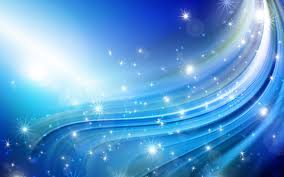 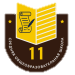 КГУ «Средняя общеобразовательная 
школа № 11 города Павлодара»
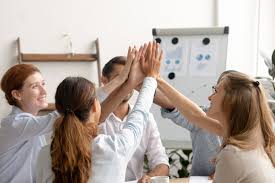 Итоговая аттестация- 2021
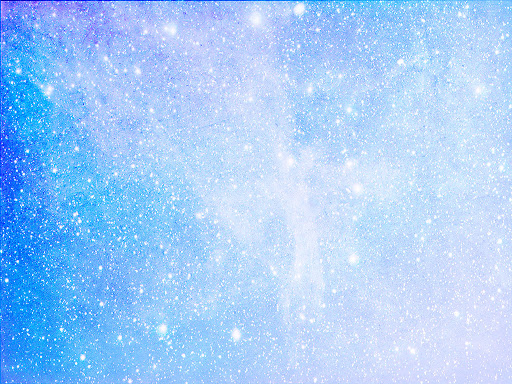 Негізгі орта білім беру курсының қорытынды емтихандарына арналған кеңестер КЕСТЕСІГрафик консультаций к выпускным экзаменам за курс основного среднего образования
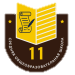 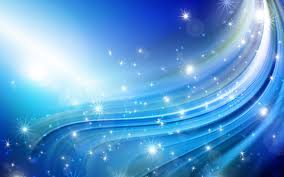 Негізгі орта білім беру курсының қорытынды емтихандарына өткізуКЕСТЕСІГРАФИК проведения выпускных экзаменов за курс основного среднего образования
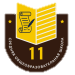 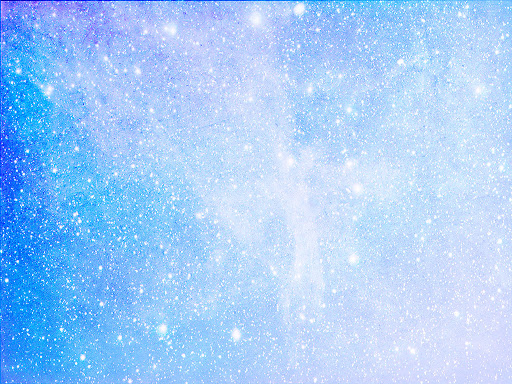 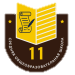 Жалпы орта білім беру курсы ұшін мемлекетік қорытында емтихандарына арналган кеңестер КЕСТЕСІ ГРАФИК консультаций к государственным выпускным экзаменам за курс общего среднего образования
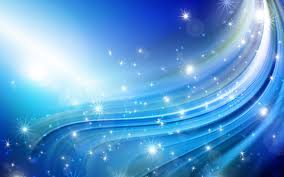 Жалпы орта білім беру курсы ұшін мемлекетік қорытында емтихандарына өткізуКЕСТЕСІ ГРАФИК проведения государственных выпускных экзаменов за курс общего среднего образования
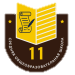